Tensor decomposition
Sum-of-squares
Supervised learning
Computational complexity
Statistical physics
Generative modeling
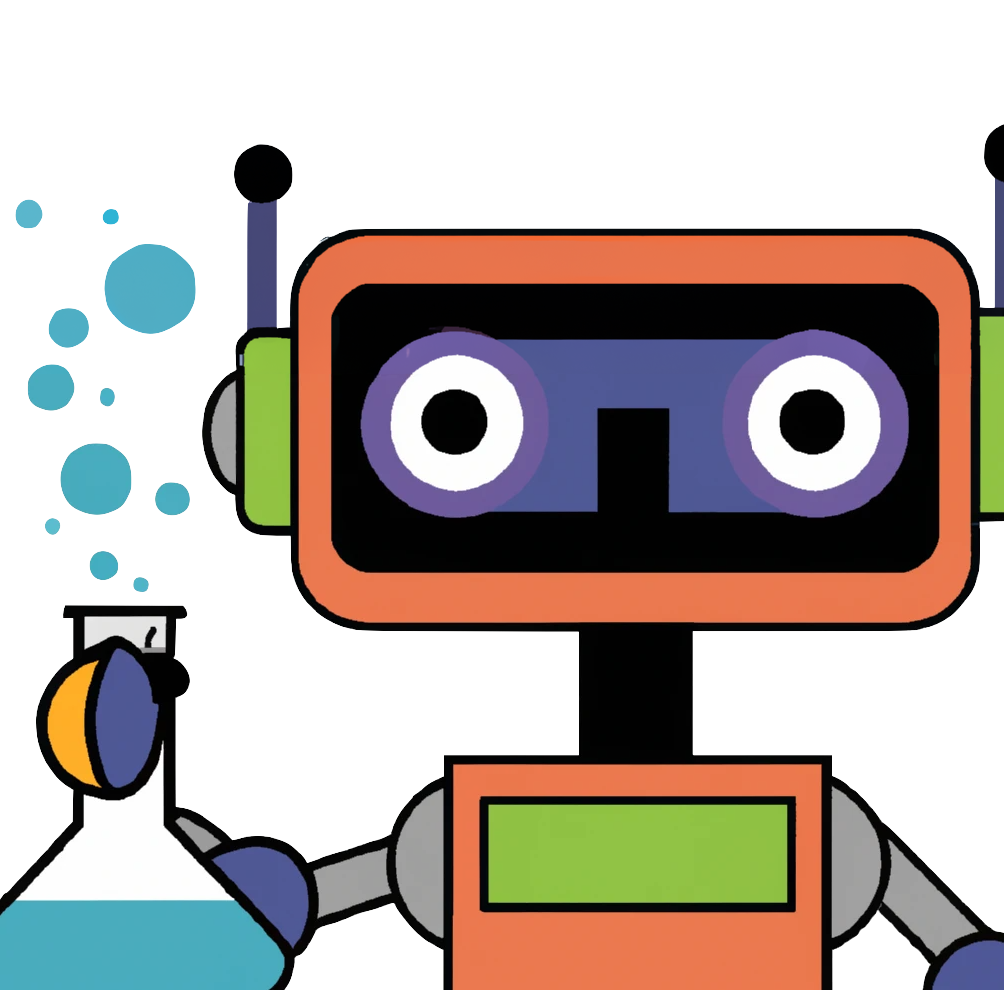 CS 2243: ALGORITHMS FOR DATA SCIENCELECTURE 21 (11/18)
ANNOUNCEMENTS
My office hours by appointment this week
Weiyuan + Marvin’s non-pset office hours still being held
GENERATIVE MODELING
BROWNIAN MOTION
STOCHASTIC INTEGRALS
[Speaker Notes: Brownian motion increments of size sqrt(t) instead of t, so it is nowhere differentiable. Yet we can nevertheless define a suitable calculus
Subtlety in where to evaluate F (here we choose t_j but in fact if you chose it elsewhere you would get an entirely different stochastic process, e.g. the Stratonovich integral is given by evaluating at the midpoint of each interval)
Ito integral is useful because function evals uncorrelated with Brownian increments, thus giving rise to useful martingale property]
STOCHASTIC INTEGRALS
[Speaker Notes: continuous but not differentiable]
STOCHASTIC DIFFERENTIAL EQUATIONS
Ito process
Euler –Maruyama method
IMPORTANT EXAMPLE: LANGEVIN DIFFUSION
Langevin diffusion
[Speaker Notes: (see board for linear]
STOCHASTIC CHAIN RULE
GENERATOR OF DIFFUSION
(*)
GENERATOR OF DIFFUSION
(*)
FROM PARTICLES TO MEASURES
same term from continuity PDE
heat equation term
STATIONARY DISTRIBUTION OF LANGEVIN
“Poincare constant”
(the smaller the better)
POINCARE CONSTANT = RATE OF CONVERGENCE
LOG-SOBOLEV INEQUALITY
FAILURE OF LANGEVIN DIFFUSION
Issue: Many distributions of interest fail to have bounded Poincare/log-Sobolev constant (just as many functions of interest fail to be convex), and for these Langevin may take a long time to mix, e.g. for multimodal distributions like mixtures of Gaussians
Sampling analogue of gradient descent getting stuck in local minima
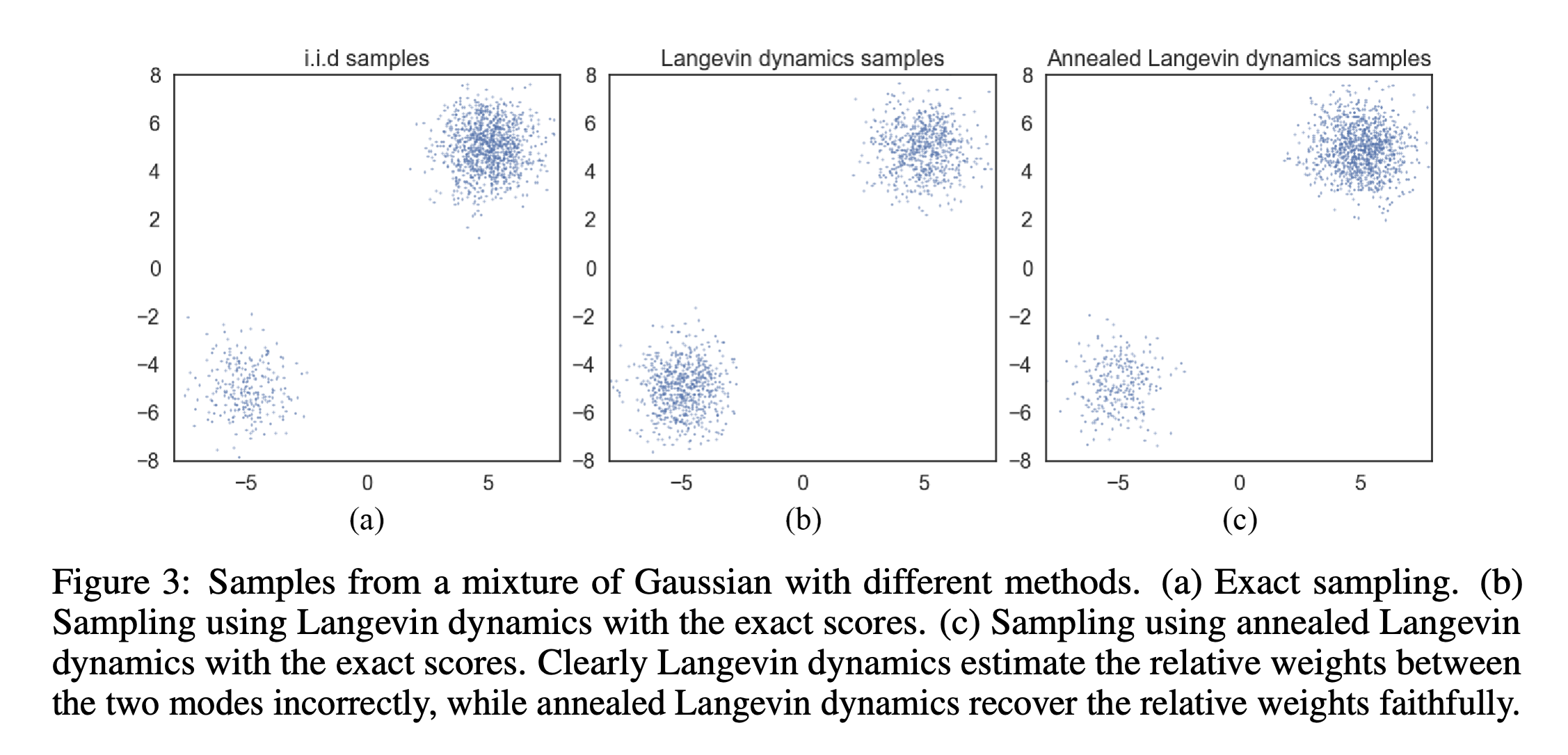 Reason is that the spaces between far-apart modes of the distribution form bottlenecks for the sampler. The dynamics take a long time to transport mass across these spaces

Instead, Langevin diffusion will get stuck at metastable states that are not truly stationary but change very little for long periods of time
[Song-Ermon ’19]
TAKEAWAYS